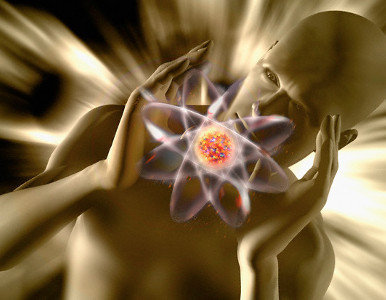 MODELOS ATÓMICOS
Profesora: Yheny Soto
2015
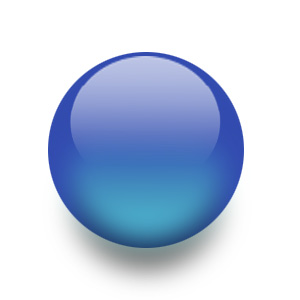 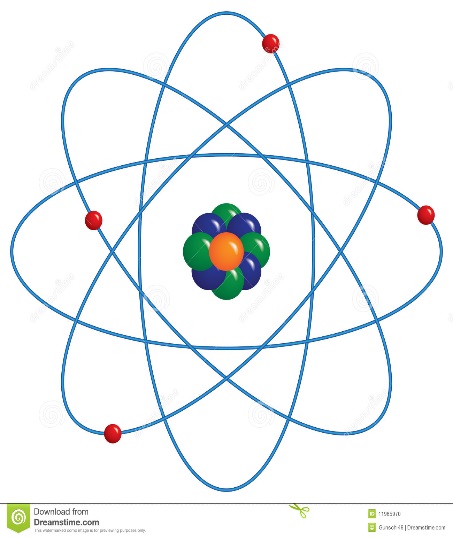 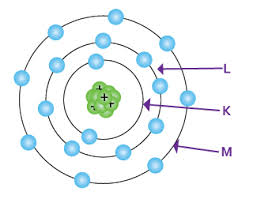 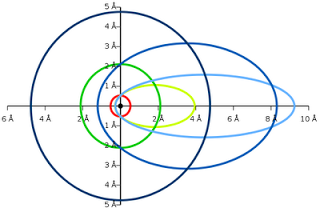 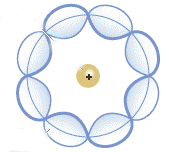 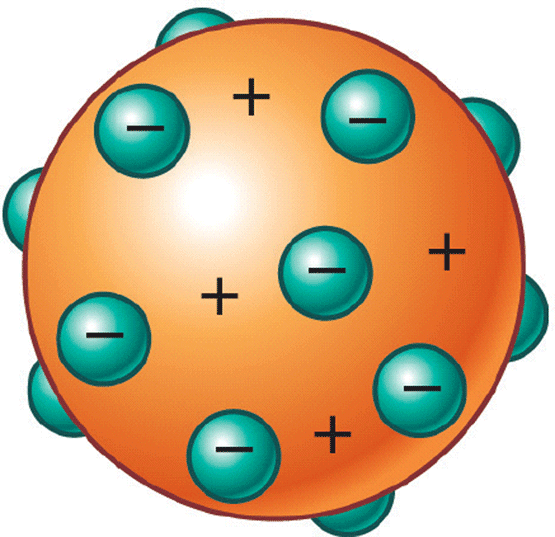 Modelo atómico actual – cuántico – ondulatorio (1920)
Propuesto por Broglie, Heisenberg y Schödinger.
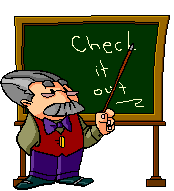 ACTIVIDAD
Escribe frente a cada enunciado, el nombre del personaje al que se le atribuye cada idea y el modelo atómico del que hace parte.
1. Pensó que el átomo tenía electrones que no se movían.
NÚMEROS CUÁNTICOS
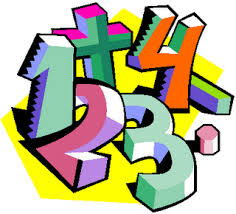 1. Nivel de energía (n)
Son las capas principales de la periferia del átomo donde se encuentran girando los electrones. 
Cada nivel tiene ciertos valores definidos de energía, para albergar a los electrones que cumplan con dicho valor. 
Los electrones que están en el último nivel de energía, son los más energéticos.
Se representan por los números del 1 al 7 o con las letras K,L,M,N,O,P y Q, respectivamente.
El número máximo de electrones que cabe en un nivel está dado por la expresión:
2n2 Donde n es el nivel

Los electrones que se ubican en el mismo nivel no tienen exactamente la misma energía, por eso, dentro de cada nivel existen subniveles de energía.
Completa la tabla teniendo en cuenta que 2n2 es la fórmula para calcular los electrones de cada nivel.
Respuestas.
2. Subniveles de Energía
Son capas internas que tienen los niveles.
Permiten asignar un valor energético más preciso a los electrones que están en un mismo nivel.
Se representan con letras minúsculas: s, p, d y f.
Cada subnivel sólo puede contener un cierto número máximo de electrones, así:
s = 2 electrones
p= 6 electrones
d = 10 electrones
f = 14 electrones
3. Orbitales
Son las zonas del espacio donde existe la mayor probabilidad de encontrar un electrón.
Es una zona imaginaria.
NOTA: En cada orbital caben máximo 2 electrones.
Cada subnivel tiene un número respectivo de orbitales, así:
4. Espín
Es el sentido de giro que tiene un electrón dentro de un mismo orbital. 

Como un orbital sólo puede tener como máximo a 2 electrones, éstos deben rotar en direcciones opuestas, pues si giran en el mismo sentido la repulsión entre ellos sería mayor.
CONFIGURACIÓN ELECTRÓNICA
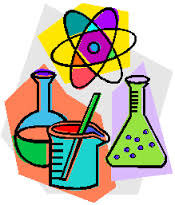 ¿Qué es la configuración electrónica?
Es la forma en la que se organizan los electrones en la corteza atómica.
Es la forma como se distribuyen los electrones en los diferentes niveles y subniveles de energía. 

1s2  
Donde, 1 indica el nivel de energía
s indica el subnivel de energía
2 indica el número de electrones ocupados
Para hallar la distribución o configuración electrónica debo
 Conocer el Z del elemento (número de protones).
Conocer el número de electrones que tiene el átomo (recordar que si es neutro el Z = e)
Respetar la capacidad máxima de electrones en cada subnivel.
Utilizar la regla de las diagonales.
REGLA DE LAS DIAGONALES